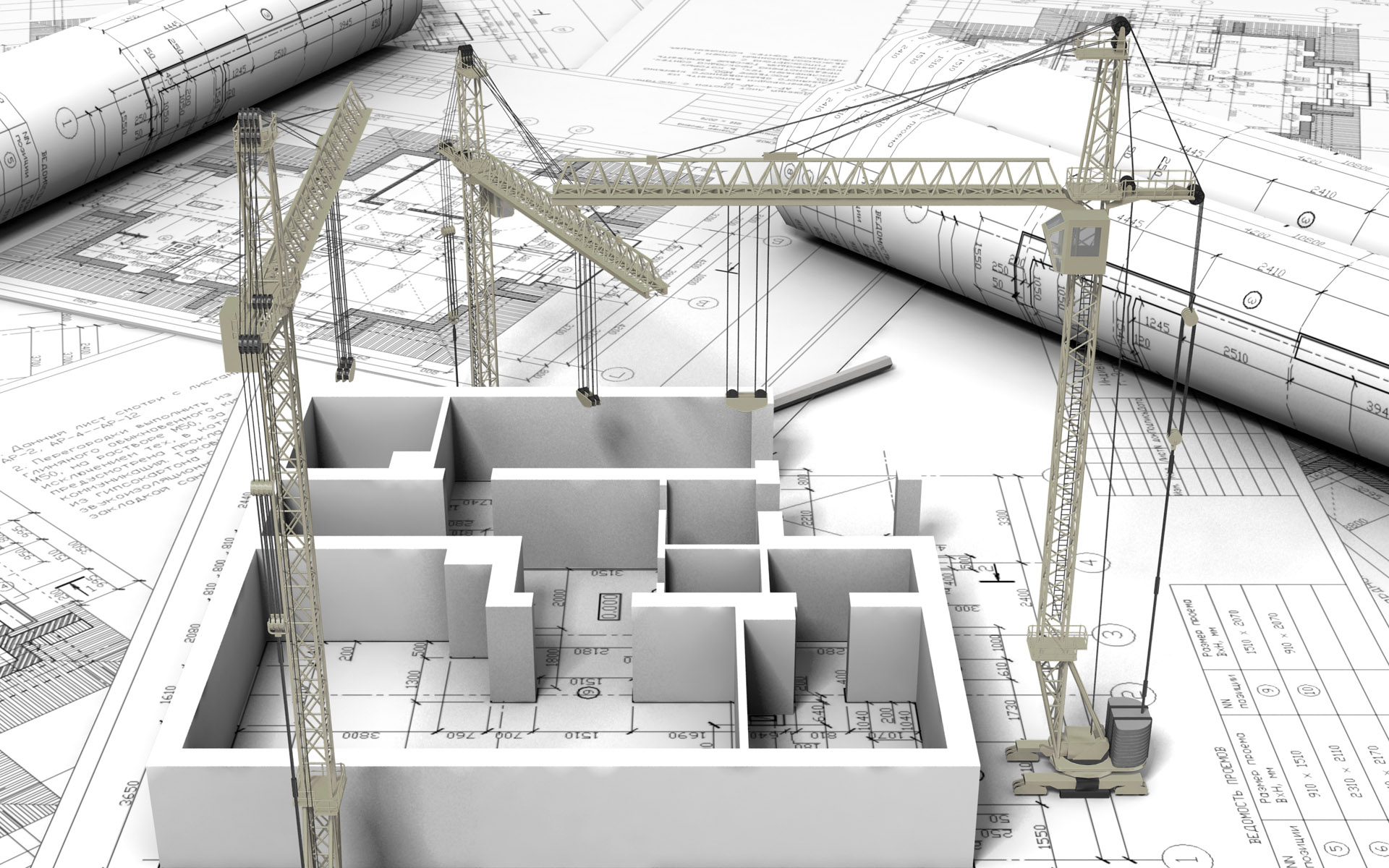 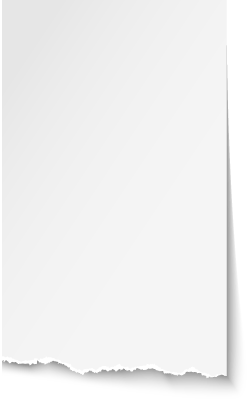 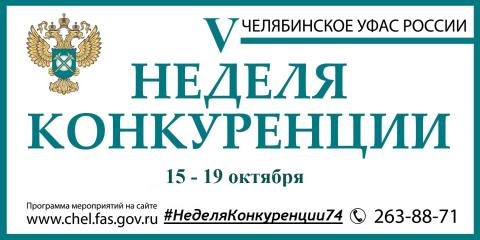 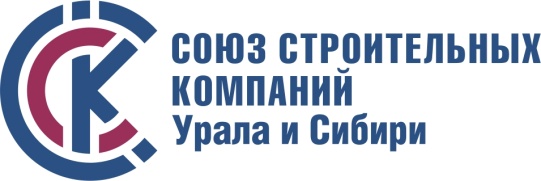 Проблемные вопросы применения градостроительного законодательства РФ при осуществлении закупок строительных работ для государственных и муниципальных нужд
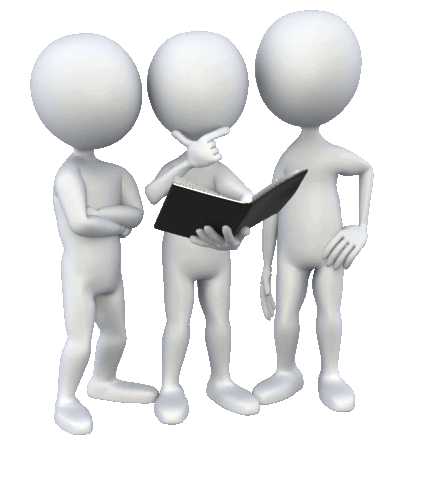 Заседание Экспертного совета по применению законодательства о контрактной системе 
(круглый стол) 17.10.2018 г.
Почему СРО в области строительства обратили внимание на сферу закупок?
С 01 июля 2017 г. СРО несет имущественную ответственность в субсидиарном порядке за неисполнение (не надлежащее исполнение) обязательств по договорам строительного подряда, заключенным с использованием конкурентных способов определения подрядчиков, исполнителей.
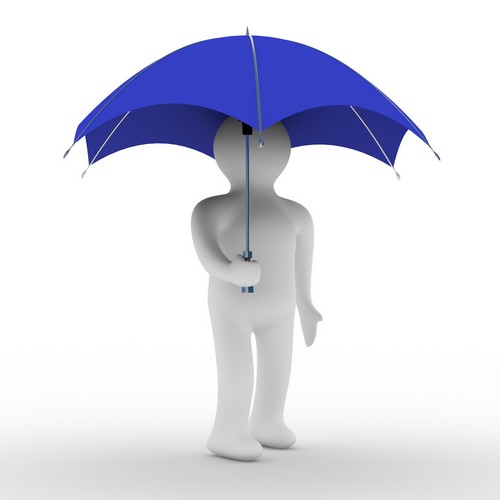 Федеральный закон № 44-ФЗ «О контрактной системе в сфере закупок товаров, работ, услуг для обеспечения государственных и муниципальных нужд»
Федеральный закон № 223-ФЗ «О закупках товаров, работ, услуг отдельными видами юридических лиц»
Конкурентные процедуры Регоператора по капремонту ОИ МКД среди подрядчиков, выбранных по Постановлению Правительства №615
Справка: (п. 3 ч. 1 ст. 55.1) Конкурентные способы заключения договоров – способы при которых в соответствии с законодательством Российской Федерации о контрактной системе в сфере закупок товаров, работ, услуг для обеспечения государственных и муниципальных нужд, законодательством Российской Федерации о закупках товаров, работ, услуг отдельными видами юридических лиц, или в иных случаях по результатам торгов (конкурсов, аукционов), если в соответствии с законодательством Российской Федерации проведение торгов (конкурсов, аукционов) для заключения соответствующих договоров является обязательным
Актуальное направление: Контроль исполнения договорных обязательств членов СРО по «госконтрактам»
В соответствии с целями СРО
Ст. 55.1, 55.8 Градостроительного кодекса РФ
Контроль в СРО(ст. 55.13 Градостроительного кодекса РФ)
Саморегулируемая организация имеет право осуществлять общественный контроль в сфере закупок (ч. 11 ст. 55.13 ГрК РФ)
В рамках контроля саморегулируемой организации за деятельностью своих членов осуществляется в том числе контроль:
1) за соблюдением членами саморегулируемой организации требований законодательства Российской Федерации о градостроительной деятельности, о техническом регулировании, включая соблюдение членами саморегулируемой организации требований, установленных в стандартах на процессы выполнения работ по инженерным изысканиям, подготовке проектной документации, строительству, реконструкции, капитальному ремонту, сносу объектов капитального строительства, утвержденных соответствующим Национальным объединением саморегулируемых организаций;
2) за исполнением членами саморегулируемой организации обязательств по договорам подряда на выполнение инженерных изысканий, подготовку проектной документации, договорам строительного подряда, договорам подряда на осуществление сноса, заключенным с использованием конкурентных способов заключения договоров.
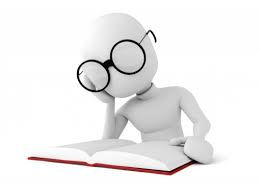 Контроль обеспечения договорных обязательств
Пример (в работе): Обращение Управления капитального строительства Озерского городского округа на действия подрядчика по муниципальному контракту (нарушение сроков, отсутствие исполнительной документации).
Действия СРО по данному обращению: 
- запрос письменных пояснений от члена СРО по существу обращения – 09.10.2018; взаимодействие с подрядчиком
Подготовка внеплановой проверки и материалов дела для дисциплинарного производства (в случае выявления нарушения)
Составление совместного плана орг-тех мероприятий по устранению нарушения и контроль.
Принципы:
- Постоянный контроль (мониторинг) с использованием автоматизированных систем;
 Всестороннее рассмотрение жалоб (обращений) со стороны заказчиков;
 контроль совокупного размера обязательств по контрактам (обязанность: проводить ежегодно 01 марта)
 Анализ деятельности членов СРО.
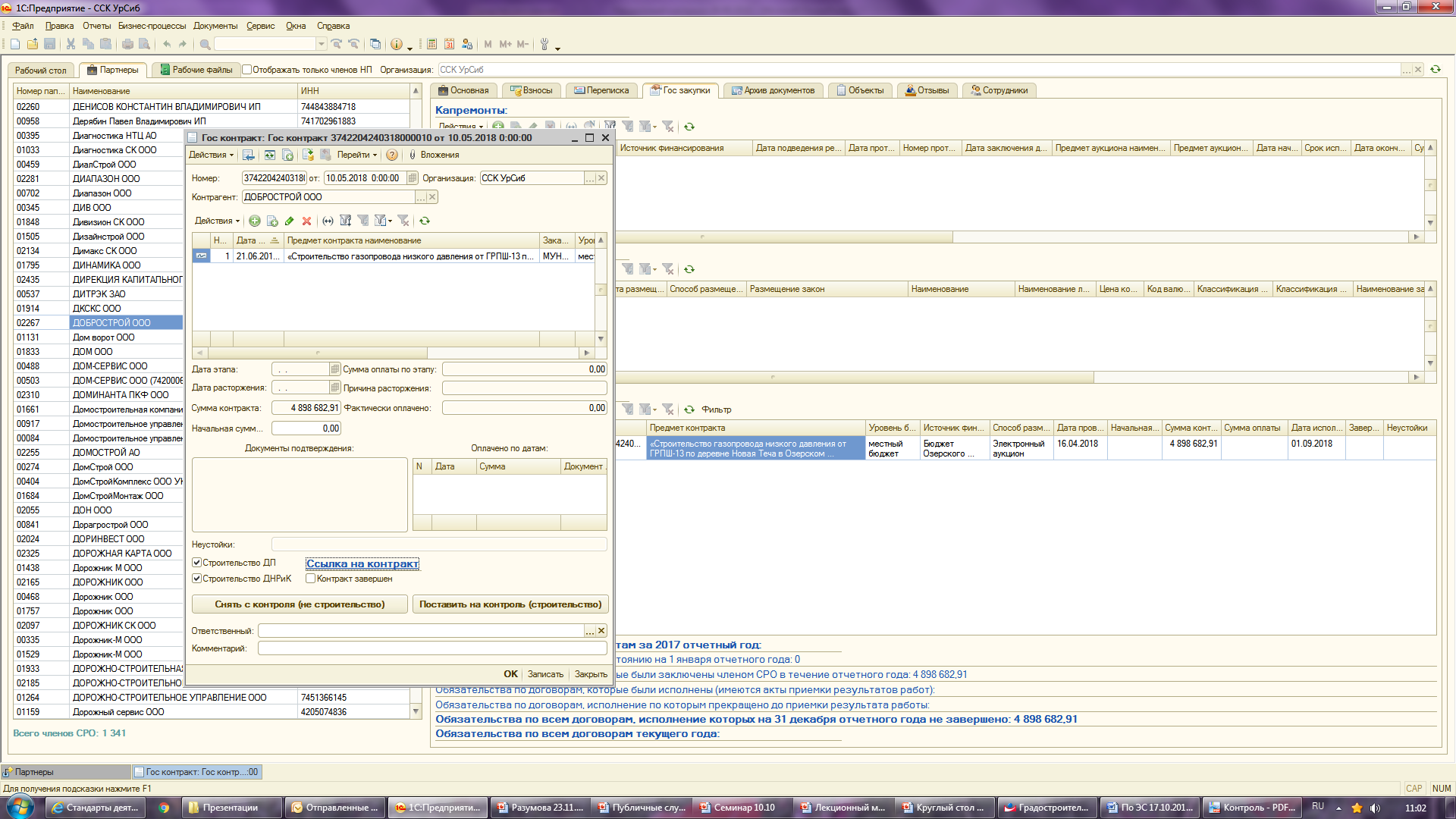 СРО рассматривает жалобы и обращения на действия (бездействие) членов СРО, в том числе на этапе исполнения контрактов
СРО рассматривает жалобы на действия (бездействие) своих членов и иные обращения. Ст. 55.14, ст. 55.15
Общественные объединения и объединения юридических лиц, осуществляющие общественный контроль (ст. 102 44-ФЗ), вправе:
Проблематика: Наличие неурегулированных на законодательном уровне вопросов в части осуществления общественного контроля за соблюдением законодательства Российской Федерации и иных нормативных правовых актов о контрактной системе в сфере закупок саморегулируемыми организациями в области строительства
Права СРО при осуществлении Общественного контроля
Практика взаимодействия СРО и заказчиков
Изменения градостроительного законодательства в 2018 г.
Саморегулирование в области строительства, реконструкции, капитального ремонта, сноса объектов капитального строительства:
Федеральный закон от 3 августа 2018 г. N 340-ФЗ "О внесении изменений в Градостроительный кодекс Российской Федерации и отдельные законодательные акты Российской Федерации« (среди прочего внес изменения по сфере деятельности СРО)с 04 августа 2018 г.
Основные новеллы
Область применения Главы 6.4 о сносе
Статья 55.31 (требования к лицам, осуществляющим снос установлены по аналогии с требования по строительству, реконструкции и капремонту) (Выдержки)
У членов СРО, право на снос (первый - пятый уровни ответственности) такое право возникает с момента вступления в силу Федерального закона № 340-ФЗ.
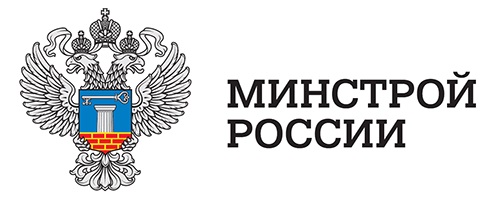 Пример аукциона на снос. Выдержка из документации на 06.09.2018:
Документы, подтверждающие соответствие требованиям, установленным в соответствии с законодательством Российской Федерации к лицам, осуществляющим поставку товара, выполнение работы, оказание услуги, являющихся объектом закупки или копии этих документов:
- выписка из реестра членов саморегулируемой организации по форме, утвержденной Приказом Ростехнадзора от 16.02.2017 № 58 "Об утверждении формы выписки из реестра членов саморегулируемой организации", содержащей право осуществлять снос объектов капитального строительства.
Требование о предоставлении выписки не распространяется на случаи, указанные в ч.5, ч.6 ст.55.31 Градостроительного Кодекса Российской Федерации.
ОКПД2 43.11.10.000   Работы по сносу зданий и сооружений
Запрос разъяснений на площадку 07.09.2018, изменения документации 10.09.2018
Внесенные изменения:
5) Документы, подтверждающие соответствие требованиям, установленным в соответствии с законодательством Российской Федерации к лицам, осуществляющим поставку товара, выполнение работы, оказание услуги, являющихся объектом закупки или копии этих документов:
- -выписка из реестра членов саморегулируемой организации в соответствии с ч.4 ст. 55.31 Градостроительного кодекса Российской Федерации.
Требование о предоставлении выписки не распространяется на случаи, указанные в ч.5, ч.6 ст.55.31 Градостроительного Кодекса Российской Федерации.
Типичные проблемы, связанные с недостаточным правовым регулированием, выявленные при мониторинге
Смешение и подмена понятий «капитальный ремонт, ремонт (текущий, восстановительный)
Отсутствие проектной документации в соответствии со спецификой объектов и содержания работ.
Ссылка на недействующие Своды правил, ГОСТы
Объединение в одну закупку технологически не связанных между собой работ и услуг (например: строительство и поставка мебели)
Отсутствие единообразия подходов к формированию предмета контрактов и типизации действий заказчиков.
Типовые контракты
Основания для разработки с 2015 года
Типовые контракты на строительство, реконструкцию, проектирование и изыскания
Приказ Минстроя России от 05.07.2018 N 397/пр "Об утверждении Типового государственного (муниципального) контракта на выполнение проектных и изыскательских работ и информационной карты указанного типового контракта" (Зарегистрировано в Минюсте России 10.10.2018 N 52384)
Государственный (муниципальный) контракт на выполнение проектных и изыскательских работ включает в себя, в числе прочего, следующие разделы:
задание на проектирование, задание на выполнение инженерных изысканий, срок выполнения инженерных изысканий, подготовки проектной документации, график исполнения контракта;
взаимодействие сторон;
привлечение подрядчиком третьих лиц для выполнения работ (оказания услуг);
приемка выполненных работ (результатов работ);
гарантии качества;
ответственность сторон;
обеспечение исполнения контракта;
права на результаты интеллектуальной деятельности;
порядок разрешения споров;
уступка требований по контракту;
прочие условия.
В качестве приложений к государственному (муниципальному) контракту утверждаются: задание на проектирование объекта капитального строительства; задание на выполнение инженерных изысканий в целях проектирования объекта капитального строительства; график выполнения работ; график оплаты выполненных работ; форма акта передачи проектной документации и результатов инженерных изысканий; форма акта передачи проектной документации (результатов инженерных изысканий); акт приемки-передачи выполненных работ (результатов работ).
Приказ вступает в силу с 1 июля 2019 года.
Приказ Минстроя России от 05.07.2018 N 398/пр "Об утверждении Типового государственного (муниципального) контракта на строительство (реконструкцию) объекта капитального строительства и информационной карты указанного типового контракта" (Зарегистрировано в Минюсте России 10.10.2018 N 52383)
Контракт включает в себя, в частности, следующие разделы:
проектная документация, срок строительства (реконструкции) объекта, график исполнения контракта;
взаимодействие сторон;
привлечение подрядчиком третьих лиц для выполнения работ (оказания услуг);
обеспечение строительства (реконструкции) объекта материалами и оборудованием;
приемка выполненных работ, приемка объекта;
гарантии качества;
обеспечение исполнения контракта;
права на результаты интеллектуальной деятельности;
уступка требований по контракту;
прочие условия.
В качестве приложений к контракту сторонами утверждается: проектная документация на объект капитального строительства; график выполнения строительно-монтажных работ; график оплаты выполненных работ; форма акта сдачи-приемки выполненных работ; форма акта сдачи-приемки законченного строительством (реконструкцией) объекта; перечень видов работ, которые подрядчик обязан выполнить самостоятельно без привлечения других лиц к исполнению своих обязательств по контракту, и объем таких работ.
Приказ вступает в силу с 1 июля 2019 года.
Выбор заказчиком объекта закупки
Федеральный закон от 05.04.2013 N 44-ФЗ "О контрактной системе в сфере закупок товаров, работ, услуг для обеспечения государственных и муниципальных нужд« не устанавливает ограничений в отношении выбора заказчиком объекта закупки, то есть товара, работы или услуги, которые будут предметом контракта, заключенного в соответствии с названным законом. 
Как следует из положений Закона N 44-ФЗ (в частности из ст.ст. 12, 13, ч.ч. 1 и 2 ст. 33 этого закона), заказчик формирует предмет закупки, определяя, какие товары, работы, услуги (или сочетание товаров, работ, услуг) в наибольшей мере отвечают его потребностям.
От выбора заказчиком объекта закупки зависит
Способ закупки
Метод определения НМЦК
Обязательное наличие проектной документации
Прохождение госэкспертизы
Требования к участникам
Описание объекта закупки
Особенности исполнения контрактов
Какой код вида расходов следует применить для оплаты работ
Предмет регулирования градостроительного законодательства
Согласно пункту 1 статьи 4 Градостроительного Кодекса РФ  законодательство о градостроительной деятельности регулирует отношения по территориальному планированию, градостроительному зонированию, планировке территории, архитектурно-строительному проектированию, отношения по строительству объектов капитального строительства, их реконструкции, а также по капитальному ремонту, при проведении которого затрагиваются конструктивные и другие характеристики надежности и безопасности таких объектов. Таким образом, законодатель обозначил предмет регулирования законодательства о градостроительной деятельности, c конкретизацией, касающейся капитального ремонта. Осуществление капитального ремонта входит в правовое поле ГрК, если таковым производится воздействие на конструктивные и другие характеристики надежности и безопасности объектов капитального строительства.
Текущий, восстановительный ремонт в сферу регулирования не попадает, относится к этапу жизненного цикла здания, строения, сооружения – ЭКСПЛУАТАЦИЯ.
Письмо Министерства строительства и жилищно-коммунального хозяйства РФ от 27 февраля 2018 г. № 7026-АС/08 Об определении видов ремонта зданий и сооружений
Из ч. 8 ст. 55.24 Градостроительного кодекса РФ следует, что техническое обслуживание зданий, сооружений, текущий ремонт зданий, сооружений проводятся в целях обеспечения надлежащего технического состояния таких зданий, сооружений. Под надлежащим техническим состоянием зданий, сооружений понимаются поддержание параметров устойчивости, надежности зданий, сооружений, а также исправность строительных конструкций, систем инженерно-технического обеспечения, сетей инженерно-технического обеспечения, их элементов в соответствии с требованиями технических регламентов, проектной документации.
Согласно письма Минфина России от 14 января 2004 г. № 16-00-14/10 определять виды ремонта (текущий или капитальный) и различия между ними обязаны технические службы учреждения путем разработки в рамках системы планово-предупредительных ремонтов соответствующих нормативных документов.
К текущему ремонту относят устранение мелких неисправностей, выявляемых в ходе повседневной эксплуатации основного средства, при котором объект практически не выбывает из эксплуатации, а его технические характеристики не меняются, работы по систематическому и своевременному предохранению основных средств от преждевременного износа путем проведения профилактических мероприятий; 
К капитальному ремонту - относят восстановление утраченных первоначальных технических характеристик объекта в целом, при этом основные технико-экономические показатели остаются неизменными.
Письмо Минстроя России
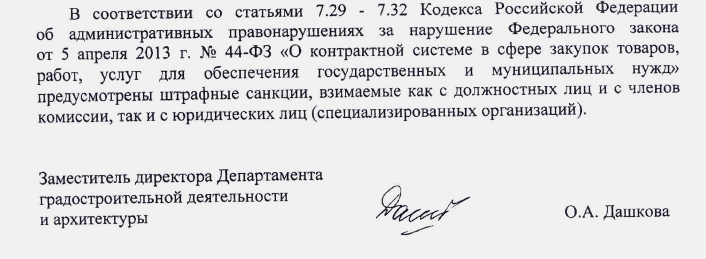 Основные акты, регулирующие организацию ремонтов и реконструкций:
Смета при капремонте (новые требования с 04.08.2018)
Часть 12.2 ст. 48 ГрК РФ: В случае проведения капитального ремонта объектов капитального строительства, финансируемого с привлечением средств бюджетов бюджетной системы Российской Федерации, средств лиц, указанных в части 1 статьи 8.3 настоящего Кодекса, осуществляется подготовка сметы на капитальный ремонт объектов капитального строительства на основании акта, утвержденного застройщиком или техническим заказчиком и содержащего перечень дефектов оснований, строительных конструкций, систем инженерно-технического обеспечения и сетей инженерно-технического обеспечения с указанием качественных и количественных характеристик таких дефектов, и задания застройщика или технического заказчика на проектирование в зависимости от содержания работ, выполняемых при капитальном ремонте объектов капитального строительства. Застройщик по собственной инициативе вправе обеспечить подготовку иных разделов проектной документации, а также подготовку проектной документации при проведении капитального ремонта объектов капитального строительства в иных случаях, не указанных в настоящей части. (Информация об изменениях:
Часть 12.2 изменена с 4 августа 2018 г. - Федеральный закон от 3 августа 2018 г. N 342-ФЗ